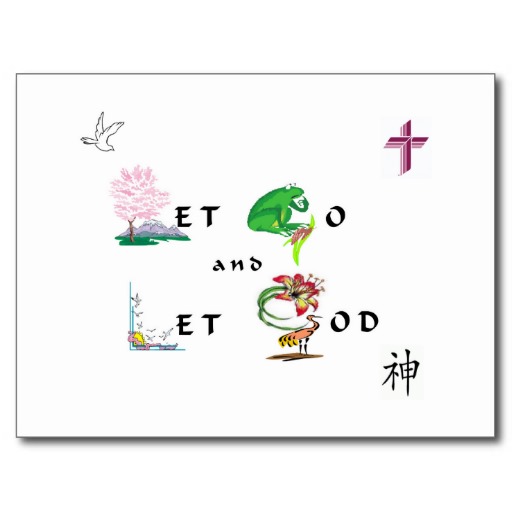 Let Go; Let God
John 12:20-25
INTRODUCTION
To “Let Go and Let God” means to give back to God that which is already His, our lives.
INTRODUCTION
To “Let Go and Let God” means to give back to God that which is already His, our lives. 
When we Let go and Let God we: 
Adopt His agenda as our own (attitude)
Make Him the center of our heart (commitment)
Devote ourselves to doing His will (service)
INTRODUCTION
To “Let Go and Let God” means to give back to God that which is already His, our lives. 
When we Let go and Let God we: 
Adopt His agenda as our own (attitude)
Make Him the center of our heart (commitment)
Devote ourselves to doing His will (service)
“I have held many things in my hands and I have lost them all; but whatever I have placed in God’s hands, that I still possess.”
 							– Martin Luther
Poem – Let Go, Let God
As children bring their broken toys
	With tears for us to mend,
	I brought my broken dreams to God,
	Because He is my Friend.
Poem – Let Go, Let God
As children bring their broken toys
	With tears for us to mend,
	I brought my broken dreams to God,
	Because He is my Friend.
	But then, instead of leaving Him
	In peace to work alone,
	I hung around and tried to help
	With ways that were my own.
Poem – Let Go, Let God
At last, I snatched them back and cried,
	“How can You be so slow?!”
Poem – Let Go, Let God
At last, I snatched them back and cried,
	“How can You be so slow?!”
	“My child,” He said, “What could I do?
	You never did let go.”
Biblical Examples
Abraham's son, Isaac (Genesis 22)
Abraham loved his “child of promise”
God had told Abraham of future promises to be fulfilled in Isaac
Biblical Examples
Abraham's son, Isaac (Genesis 22)
Abraham loved his “child of promise”
God had told Abraham of future promises to be fulfilled in Isaac
Abraham was the kind of guy who was ready to take action (Genesis 14 – Lot captured)
Biblical Examples
Abraham's son, Isaac (Genesis 22)
Abraham loved his “child of promise”
God had told Abraham of future promises to be fulfilled in Isaac
Abraham was the kind of guy who was ready to take action (Genesis 14 – Lot captured)
It would have been easy to go from love to adoration and worship of Isaac
Biblical Examples
Abraham's son, Isaac (Genesis 22)
Abraham loved his “child of promise”
God had told Abraham of future promises to be fulfilled in Isaac
Abraham was the kind of guy who was ready to take action (Genesis 14 – Lot captured)
It would have been easy to go from love to adoration and worship of Isaac
Abraham needed to “let go and let God”
Notice
No matter how important something (or someone) is to us, letting go and letting God have control is necessary
We cannot be everywhere at once, we don’t have infinite strength or wisdom
But God does.
Biblical Examples
Gideon’s battle (Judges 7)
Gideon was a leader who was ready to go into battle
He had amassed his armed forces
Biblical Examples
Gideon’s battle (Judges 7)
Gideon was a leader who was ready to go into battle
He had amassed his armed forces
God said (paraphrase): “No, that’s too many people. You’ll want to take the credit. Less.”
Biblical Examples
Gideon’s battle (Judges 7)
Gideon was a leader who was ready to go into battle
He had amassed his armed forces
God said (paraphrase): “No, that’s too many people. You’ll want to take the credit. Less.”
It went from 32,000 to 10,000. Still too many.
300 men with God defeated the Midianites
Biblical Examples
Gideon’s battle (Judges 7)
Gideon was a leader who was ready to go into battle
He had amassed his armed forces
God said (paraphrase): “No, that’s too many people. You’ll want to take the credit. Less.”
It went from 32,000 to 10,000. Still too many.
300 men with God defeated the Midianites
Because Gideon “let go and let God”
Notice
Letting God have control over our lives doesn’t mean we become lazy.
We are still required to do our part in His service.
However, we are not in charge, God is.
Biblical Examples
Solomon’s request (2 Chronicles 1)
He was the new king
He needed to “secure his power base”
Biblical Examples
Solomon’s request (2 Chronicles 1)
He was the new king
He needed to “secure his power base”
It would have been easy to ask according to his own wisdom and agenda
“Let’s clean up this mess and start off right”
Biblical Examples
Solomon’s request (2 Chronicles 1)
He was the new king
He needed to “secure his power base”
It would have been easy to ask according to his own wisdom and agenda
“Let’s clean up this mess and start off right”
Solomon “let go and let God”
Biblical Examples
Solomon’s request (2 Chronicles 1)
He was the new king
He needed to “secure his power base”
It would have been easy to ask according to his own wisdom and agenda
“Let’s clean up this mess and start off right”
Solomon “let go and let God”
NOTE: Solomon “forgot” this important lesson later in life (as we can, also)
He married foreign women to seal alliances
He built “high places” for their idolatry
Notice
Letting God have control over our lives is not a one-time thing.
It’s not even a many-time thing.
It is something that must be remembered daily for all our lives.
Biblical Examples
Paul’s life (Philippians 1:21)
Paul was a “go-getter” (Galatians 1:13-14)
Biblical Examples
Paul’s life (Philippians 1:21)
Paul was a “go-getter” (Galatians 1:13-14)
He expected a similar attitude from those around him
Acts 13:13; 15:36-40 – John Mark
2 Timothy 4:11?
Biblical Examples
Paul’s life (Philippians 1:21)
Paul was a “go-getter” (Galatians 1:13-14)
He expected a similar attitude from those around him
Acts 13:13; 15:36-40 – John Mark
2 Timothy 4:11?
2 Corinthians 1:8-11-despaired…not trust in self
Biblical Examples
Paul’s life (Philippians 1:21)
Paul was a “go-getter” (Galatians 1:13-14)
He expected a similar attitude from those around him
Acts 13:13; 15:36-40 – John Mark
2 Timothy 4:11?
2 Corinthians 1:8-11-despaired…not trust in self
2 Corinthians 12:7-11
Paul risked going to the other extreme
The Lord had to remind him of that
Notice
Being lazy is bad. 
But being over-zealous, independent, etc. is also bad.
God doesn’t want co-equals; He wants workers, soldiers, servants
Pride will get us in a world of trouble (just look at the devil)
Sitting on God’s Throne
We’ve often heard that we have a “throne” in our hearts – and that God should be there
Sitting on God’s Throne
We’ve often heard that we have a “throne” in our hearts – and that God should be there
Consider that we also have a “cross” in our hearts – and our old self should be there
Sitting on God’s Throne
We’ve often heard that we have a “throne” in our hearts – and that God should be there
Consider that we also have a “cross” in our hearts – and our old self should be there
Therefore:
When things are right
God is on the throne and the old self on the cross
Sitting on God’s Throne
We’ve often heard that we have a “throne” in our hearts – and that God should be there
Consider that we also have a “cross” in our hearts – and our old self should be there
Therefore:
When things are right
God is on the throne and the old self on the cross
When things are wrong
WE are on the throne
And Christ is crucified again (very serious-Heb. 6:6)
Applications
Judging eternal destination
Teach people the truths found in the Bible
Let God decide who goes to heaven/hell
Applications
Judging eternal destination
Teach people the truths found in the Bible
Let God decide who goes to heaven/hell
Being an example
Let God’s light shine in your life (as an ex.)
Remember that you’re imperfect; Jesus isn’t
Applications
Judging eternal destination
Teach people the truths found in the Bible
Let God decide who goes to heaven/hell
Being an example
Let God’s light shine in your life (as an ex.)
Remember that you’re imperfect; Jesus isn’t
Salvation
Lead people to Christ (salvation)
Remember that you can’t save anyone
CONCLUSION
Let go, let God means voluntarily giving back to God
That which we want to hold on to, 
But is already His
This is not a new concept
OT examples
NT examples
…but it is an individual decision
Heart, mind and body
Are YOU a Christian?
Hear
Believe
Repent
Confess
Be Baptized
Continue Faithfully
Romans 10:17
Mark 16:16
Acts 2:38
Acts 22:16
Mark 16:16
Hebrews 10:38